Geometry – Unit 2
Test Review/Breakdown
Identify By Notation – 4 Problems
You will be given the notation of an object (Line, Ray, Segment, etc.). All you have to do is identify what type of object is being described.
Line
Angle
Segment Length
Angle Measure
Using A Diagram (First Set) – 7 Problems
You will be given a Diagram, along with a word bank. Use the words given to fill in statements regarding the diagram.
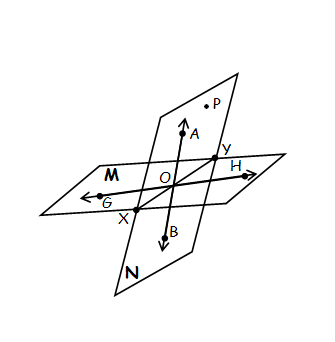 Non-Coplanar
1.) A, O, H, and P are ____________
contains
Coplanar
3.) H, O, and B, are  ____________
Using A Diagram (Second Set) – 5 Problems
You will be given a second Diagram. You will have to identify and write correct terms based off of the diagram.
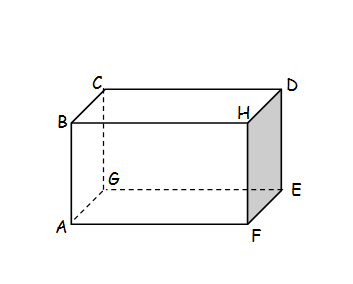 1.) Points E, G, F and ______ are coplanar. 
		
2.) Name two lines that intersect at point H.  ______  ______.

3.) Name a plane that does not intersect with plane DEFH.  ___________.
A
ABCG
Using A Diagram (Third Set) – 5 Problems
You will be given a third Diagram, along with a word bank. You will fill in statements using the words in the word bank.
Vertical
E
Segment Addition
B
Supplementary
F
H
A
Angle Addition
G
Using A Diagram (Fourth Set) – 2 Problems
You will be given a  fourth Diagram, which will be the same diagrams as the one in the previous set. You will complete statements (similar to the warm-ups).
E
Bisector
Midpoint
Congruent
B
F
H
Bisector
A
Congruent
G
Correcting the Statement – 3 Problems
You will be given a statement that is given to be False. You will have to correct the statement using a complete sentence, as well as sketch a diagram of what the correct statement should be.
1.) A plain is made up of exactly 3 points.
 
 
 
2.)  If two lines intersect, then at least one plane contains the lines.
 
 
 
3.) If two planes intersect, then their intersection is a line segment.
B
A plane is made up of AT LEAST 3 points (There could be more)
D
C
A
Exactly one plane contains the lines (Theorem 1-3).
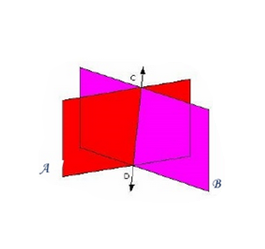 The intersection of two planes is a line (Postulate 9)
Using A Diagram (Final Set) – 4 Problems
You will be given one last Diagram. You will use the diagram to set up equations and solve for x.
B
E
A
K
F
H
C
G
D
Main Idea: Use any combination of Segment Addition, Angle Addition, Complementary, Supplementary, and Vertical Angles to set up equations.